My Philosophy of Management and Leadership
Libr 204-11
Ashley Luna
Successful Management and Leadership
Requires effective management and leadership skills
Allocates and uses available resources
Sets mission and goals
Motivation
Teamwork
Sponsors creativity and innovation
Provides successful service to the public
What is the difference?
Management is the ability to get things done through resources in order for the organization to function and succeed.
(Evans & Ward, 2007 p.5-7)
Leadership is a collaborative activity between leaders and followers. Leadership requires the skills to  motivate  the group to  meet challenges together.

Management and leadership do overlap each other when needed.
(Evans & Ward, 2007 p.330-338)
Management Skills
“Management requires both technical and ethical aspects.”
											(Evans & Ward, 2007 p. 21)
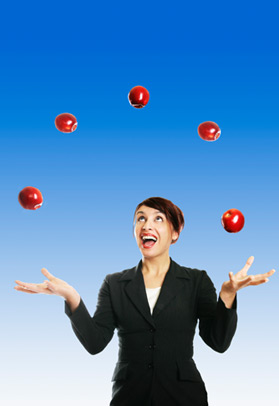 Knowing what motivates employees

Rewarding and recognizing people

 Being open to and providing feedback

 Managing performance

 Setting goals
Management Skills
Resolving conflict

 Promoting teamwork

 Conceptual skills

Application of a varied of strategies and techniques

Ability to diagnosis situations 

Good time management
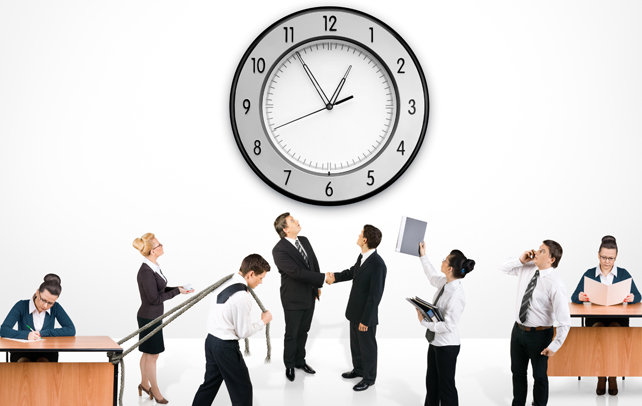 (Morris, 1995; Evans & Ward 2007 p. 21-31, 198)
Leadership Characteristics and Skills
Leadership requires the desire to aspire to be a leader and a willingness to learn.
(Evans &Ward, 2007 p.340)
Never stop learning or reading

Social and emotional intelligence

 Communication Skills

Political Skills

Team Building Skills
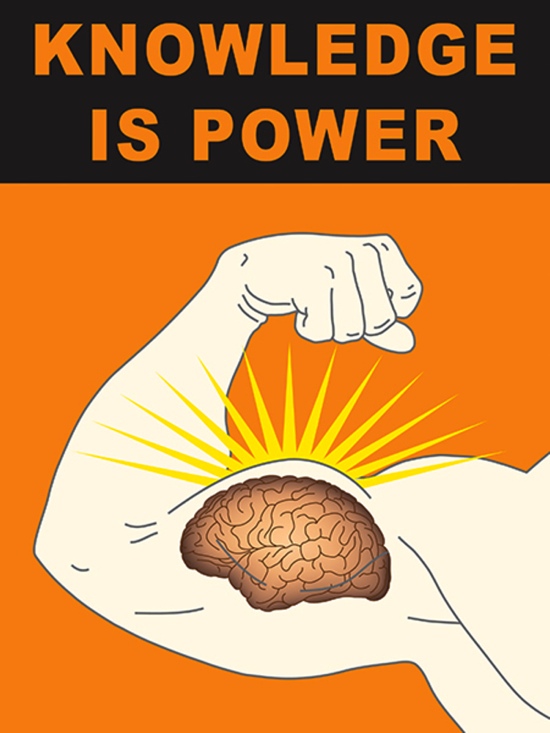 Leadership Characteristics and Skills
Provides training and guidance

 Observers and Listeners 

Readiness discipline 

Inner drive for change

Intelligent use of networks and electronic social media
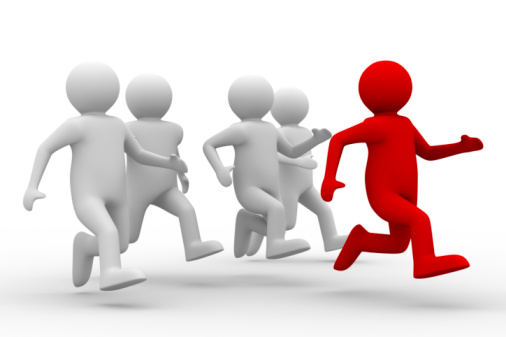 (Evans & Ward, 2007; Johansen, Johansen & Ryan, 2012)
Who is an effective leader?
EVERYONE!!!!!!
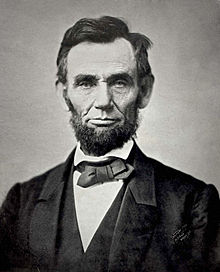 Everyone has the potential ability to be an effective leader at every level. Circumstance can bring out leaders we never expected. No one is born a leader, rather it is learned and depends on the situation.
(Evans & Ward, 2007 p.341, 357)
Resources
Despite any challenges, it is the drive to use ones  “resource engine” when the future is unknown that can help an organization or company  be successful 							(Collins, 2005 & Bjelland &Wood, 2008)
People- Recruiting and keeping  skilled employee’s, Volunteers
Money- Budgets, Grants, donations, fundraising
Brand- Cultivating support and supporters through promotion and reputation development
(Collins, 2005 ; Rooney, 1995)
Mission and Goals
“Successful services know their purpose, have a good sense of the future, and plan for the ways in which they will achieve goals and overcome challenges. “
(Evans & Ward, 2007 p. 341)
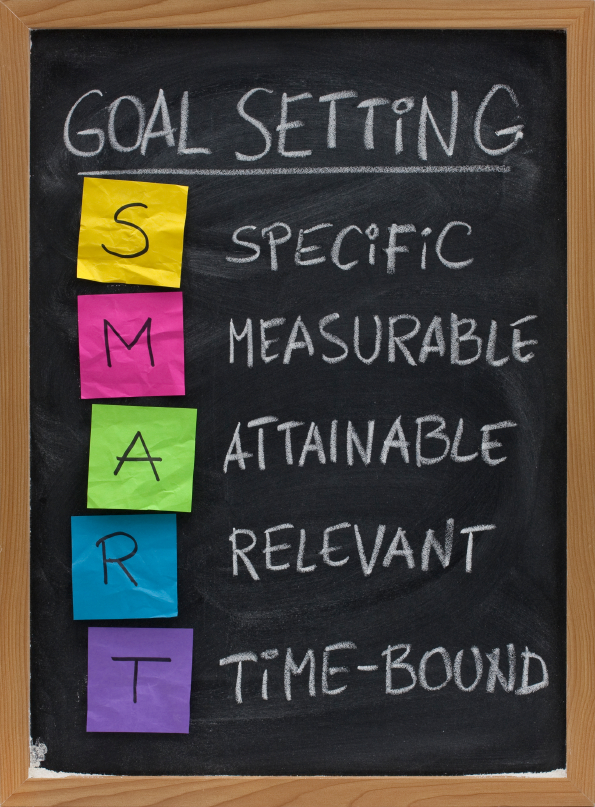 Clear strategies  and guidelines for the organization

Important because behavior is goal oriented 

Achievement of goals means greater support in the future!
(Evans & Ward, 2007)
Motivation
It is up to Managers and Leaders to effectively support and motivate the organization!
Evans & Wards (2007) explains that someone with the skill, ability and motivation will not perform well without support (294). 

Evans & Ward (2007) explain that motivating teams to perform requires shared enthusiasm, commitment and values (323). 

Stress is a useful motivation tool because “as stress increases so dose performance.” BUT important to figure out the right level without causing burnout! (p. 116)
TeamWork
Knecht (2004) explains that in order to build a strong team that is productive and accountable a team needs to set goals and objectives. This allows group members to know what are the expectations and gives the group a set focus and direction.
Great teams:
Have a purpose
Empowerment
Communicate effectively
Good relationship that builds trust
Room for flexibility 
Show recognition and appreciation
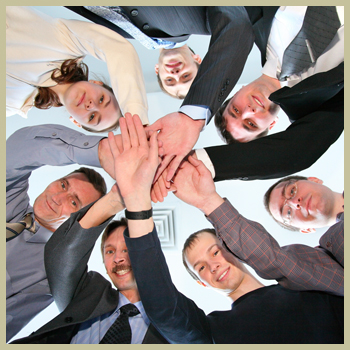 (Evans & Ward, 2007; Haycock, 2007)
Sponsor’s Creativity and Innovation
Freedom and encouragement to explore new ideas

Encourage independent thinking

Open and honest communication 

Developing challenging complex tasks

Make  opportunities available 

Encourage “prosocial” motivation
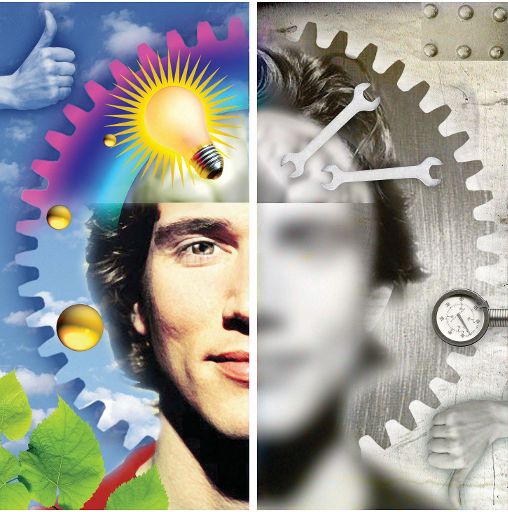 (Evans & Ward, 2007; Grant & Berry, 2011 )
Handling Conflict
It is up to the group leader to make sure that if there are any dysfunctions to handle them in an appropriate way that allows the group to transition from one stage to the next to complete a task/project (Haycock, 2007 & Evans & Ward, 2007).
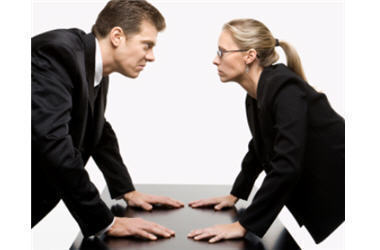 Successful Service to The Public
“User satisfaction is a  paramount concern for all service providers (Evans & Ward, 2007 p. 224)”
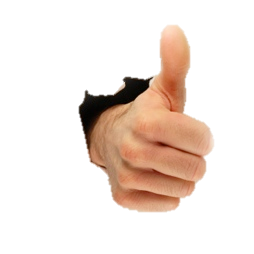 Community focused 

Continuous improvements

Participative management

Commitment

Staff feels a responsibility to provide quality service
(Evans & Ward, 2007 p. 238)
References
Bjelland, O. M., & Wood, R. C. (2008).  Five ways to transform a 	business. Leadership,36(3), 4-14. doi 	10.1108/10878570810870730 

Collins, J. (2005). Good to great and social sectors: A 	monograph to accompany good to great. Jim Collins: 	Boulder, Colorado.

Evans, G.E., & Ward, P.L. (2007). Management basics for 	information  professionals (2nded.). New York: Neal-	Schumann Publishers, Inc.
References
Grant, A. M., & Berry, J. W. (2011). The necessity of others is the 	mother of invention: Intrinsic and prosocial motivations, 	perspective taking, and creativity. Academy of 	Management Journal, 54(1), 73-96

Haycock, K. (Lecturer). (2007). Working in teams. Colloquia 	February 2007. San Jose, California [Web]. Retrieved from 	http://slisweb.sjsu.edu/about-slis/colloquia/ Spring2007

Johansen, B., Johansen, R., & Ryan, J. R. (2012). Leaders make 	the future: Ten new leadership skills for an uncertain 	world. Berrett-Koehler Publishers.
References
Morris, L. (1995). Taking inventory of management skills. 	Training & Development, 49(1), 59. Retrieved from 	http://search.proquest.com.libaccess.sjlibrary.org/	docview/227024543?accountid=10361

Rooney, J. A. (1995). Branding: A trend for today and 	tomorrow. Journal of Product & Brand Management, 4(4), 	48-55.